Interviewing Skills
The Story Process
Receive assignment and angle
Do background research
Connect with sources
Interview sources
Get photos for story
Transcribe interview
Write story
Story is edited
Story is published
What makes a successful interview?
Work with your editor and do research to fully understand the story
Prepared questions
Set up interviews with intentional emails
Build trust with your interviewee
Veer off-script and ask those follow up questions
Take notes!
Understanding the Story
[Speaker Notes: Understanding the story
	Become the expert in this story and angle. You’ll be the one to know everything there is to know about this subject.
	When receiving your assignment, have open communication with your editor and continue to discuss the story with them regularly. Ask them questions. If they don’t have the answers, find someone who does - EiC, JB, your own sources. Also work with your editor on what type of story this is. For example, your editor may be the news editor and therefore, a news story, but consider whether or not this is a breaking news story, an investigative news story, a follow-up news story, or a feature news story.  Each one of these stories may require you to ask a different set of questions and take different notes during the interview. 
A breaking news story is likely to be a shorter article and more of an announcement - there’s likely not a lot of information yet on the subject but you’re writing it for the purpose of sharing timely news and spreading the message. Meanwhile, a feature news story is going to be longer and more in-depth. You’re going to want to captivate your article with details about what’s happening, so take the time to note what people look like, how busy they are, etc. Has their coffee gone cold? Is their desk a mess? All of these details help to engage your reader.
	As you learn more, don’t be afraid to share your thoughts with your editor. Processing a lot of information with others makes it easier for you to find the important themes or information.
	Make sure you know what kind of story this]
Who. . . ?
Who’s involved/leading?
Who’s affected?
Who feels strongly about this?
What. . . ?
What’s happening?
What are the advantages and disadvantages?
What’s the purpose?
When. . . ?
Past: When was this decided? When did this become a need?
Present: When will the thing happen?
Future: When will we see results?
Where. . . ?
Where did the announcement happen?
Where will this take place/affect?
Why. . . ?
Why are they doing this?
How. . . ?
How will this be enacted?
How will we know it’s working?
Preparing Questions
Stick with the classics and you’ll be set.
[Speaker Notes: What: Advantages and disadvantages]
Emailing 
Sources*
Introduce yourself. Make sure to include you’re a member of the Penmen Press!
Don’t be vague. Tell them why you want to interview them.
Don’t be afraid to share your deadline with them. It helps you and them.
Put in your availability.
Send them an Outlook invite once you have a time.
*Your number of sources will vary based on the complexity of the subject matter. Your minimum should be 2 however. . . which means you should probably email 3-4.
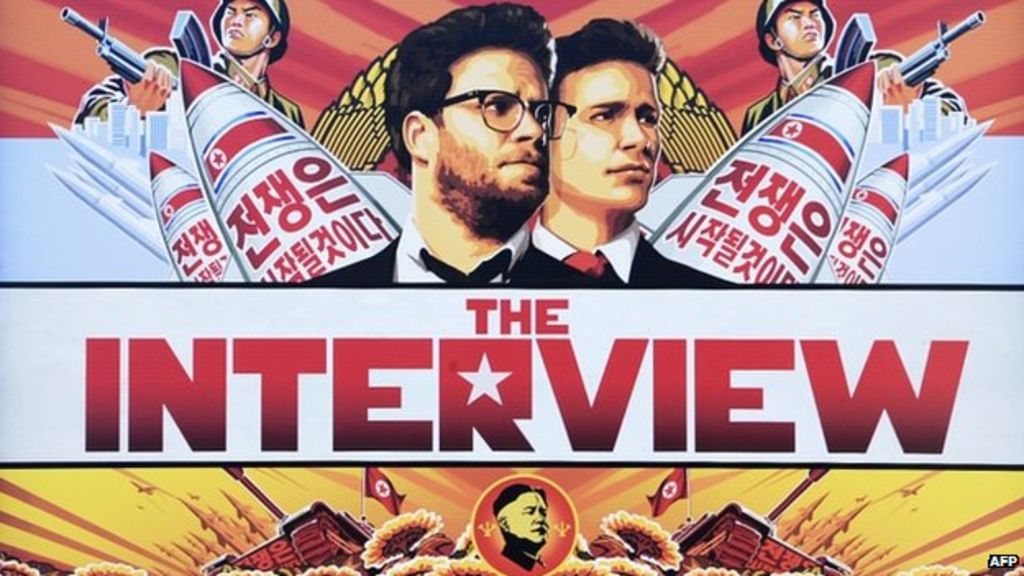 Conducting the Interview
Building Trust
Use active listening skills
Take notes
Ask follow up questions
Play devil’s advocate and ask hard-hitting questions
Use silence creatively. Use your pen creatively. Let your interviewee ramble.
Be assertive & control the conversation
Ask if you can contact them for follow up questions and fact-checking
Get key documents and numbers
“Any final thoughts?”
Ask for consent to record - it’s NH law!
Be inclusive - ask them their pronouns
Make small talk based on your observations (but keep it minimal!)
Ask them their position and to spell their name
Show up early - it means you care
Look nice
Listen
Check in w/ office assistant
“Climb the mountain” - start with small questions and work up
[Speaker Notes: Your goal should be to smoothly go into the interview

All these little things make such a HUGE difference

Active listening is the ability to focus completely on a speaker, understand their message, comprehend the information and respond thoughtfully]
After each question, should you ask how or why?
For clarity on key information, ask “Are you saying. . .?” or restate their answer
Don’t be afraid to be quiet after they finish their answer for 10 ish seconds -- sometimes they’ll ramble and you’ll get better information
Have them define jargon
Ask them for a specific example (this is good to get numbers!)
Getting More From Your Interviewee
Ask follow up questions and clarifying questions
Note-Taking Tips
Sit where they can’t see your notes
Keep track of potential quotes by recording the time which it was said
Use your pen to keep your interviewee talking
ALWAYS take notes - your recording can and WILL fail
You can keep writing even after they stop talking
Jot down key information - numbers, names, key phrases
Write down your follow up questions before you forget them
Make eye contact still
Advantages and Disadvantages of. . .
In-Person Interviews
Email Interviews
Phone Interviews
How to Handle. . .
“Off the record”
“Can I read this before it’s published?”
Fact-checking
Follow up
Different Types of Questions
Goal Revealing Questions
Such as “What are you trying to accomplish?” or “What’s the real purpose of your organization?”
Obstacle Revealing Questions
Such as “What problems did you face?”
Solution Revealing Questions
Such as “How did you handle the problem?” or “What plans do you have for resolving the conflict?”
Start Revealing Questions
Such as “When did the program have its beginning?” or “Whose ideas was it?”
Emotion Revealing Questions
Such as, “How did it make you feel?” or “What were you thinking about when you found out about x, y, z?”
Numerically Defining Questions
Such as, “How many students have you flunked at SNHU?” or “How many students have accessed The Cupboard?”
Open-Ended Questions
Good for when you want a source to keep talking/direct the conversation/you need more information to work off
Yes or No Questions
Limit interviewee’s response to help you with hard hitting news.